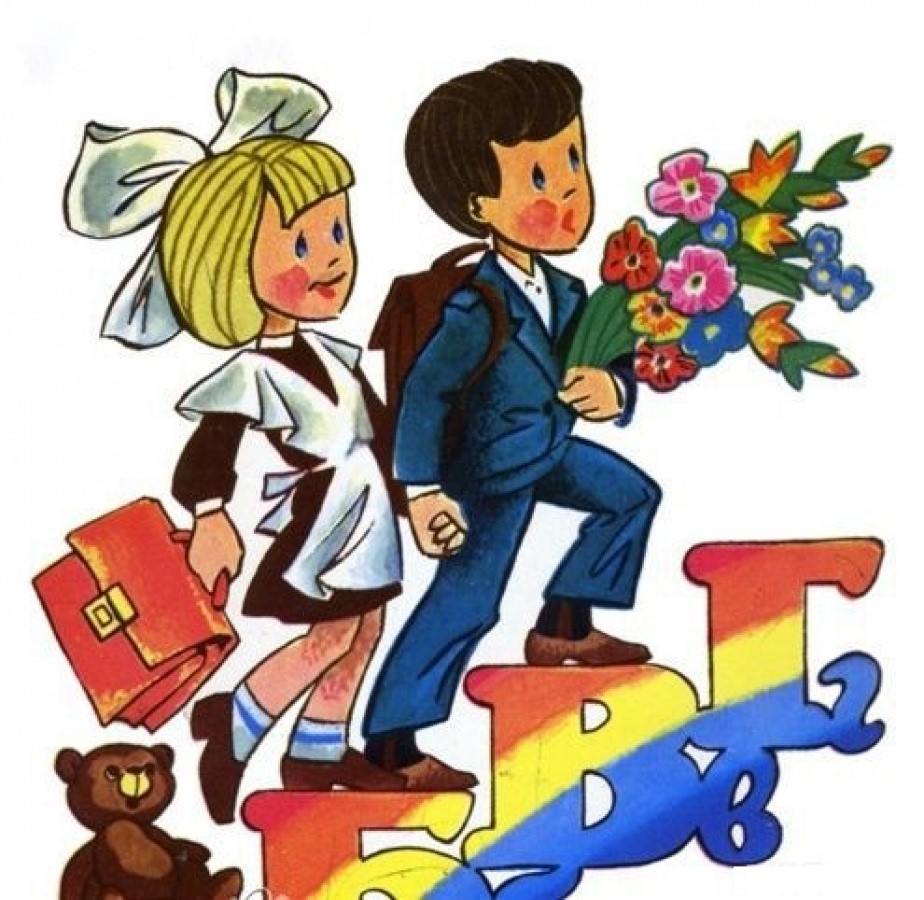 Скоро в школу
Профилактика дисграфии
Консультация для родителей
Составитель: Учитель-логопед
Самарцева Маргарита Сергеевна
Скоро прозвенит первый звонок, и первоклассники торжественно рассядутся за парты. Но часто радость омрачается первыми неудачами. А результат этого – нежелание учиться. С какими же трудностями могут столкнуться будущие первоклассники?
Письмо – это тоже речь, только мы ее не слышим, а видим. Нарушения письменной речи называются дисграфия.
К нарушению письма могут привести различные причины. Например: несформированность звукового анализа и синтеза. Иначе говоря, некоторые дети не в состоянии на слух разделить предложения на слова, слова на слоги, слоги на звуки. В этом случае в письменных работах неизбежны перестановки букв, слогов, их пропуски, добавление лишних, а так же слитное написание предлогов и даже нескольких слов.
Чтобы развивать навык анализа и синтеза, предложите ребёнку:- Определить количество звуков в словах: сок – 3 звука, лапа – 4 звука и т.д.- Определить последний согласный звук в словах: дом – «м», диван – «н» и т.д.Назвать слова состоящие из одного слога- кот; из двух слогов – ко-ра; из трех слогов – ко-ро-ва и т.д
Дисграфия часто появляется на фоне нарушения речевого слуха. Ребенок путает похожие по звучанию звуки: сушки –«шушки», жук – «зук». Чтобы подобные ошибки не появлялись на письме, необходимо до школы правильно поставить и ввести в речь все звуки родного языка, а также научить различать похожие звуки на слух.
Предложите ребёнку следующие игры:
Хлопни в ладоши, когда услышишь звук «с»: сок, сумка, заяц, шар и т.д.
Кто больше найдет слов со звуком «Л» на кухне: стол, ложка, стул, вилка, полка и т.д.
Подбери рифму к слову «ложка» - кошка, матрешка, поварешка.
«Внимательный слушатель». Взрослый произносит слова, а ребёнок определяет место заданного звука в каждом из них (начало, середина, конец).
Поиграйте с ребёнком в следующие игры, которые помогут сформировать пространственные представления:
Правой рукой дотронься до левой ноги. Левой рукой дотронься до правого уха.
Положи машинку слева от кубика. Поставь пирамидку под стол.
Нарисуй в левом верхнем углу треугольник, в правом нижнем – овал, в центре – прямоугольник, в левом нижнем – квадрат, в правом верхнем – круг.
Выкладывать из спичек, счетных палочек не только фигуры и предметы, но и буквы. Сначала по образцу, затем по памяти.
Дорисовывайте недостающие детали буквы.
Зачеркивайте неправильно написанные буквы (в зеркальном изображении).
Не теряйте времени, и ваш ребёнок с радостью будет посещать школу.